Soda Pop HeadPresented by Jacob WolfDistrict ED Program Facilitator
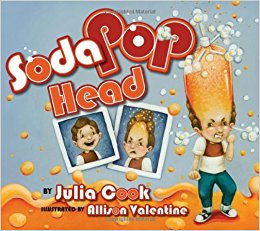 September 29, 2017
"The goal of resolving conflict in a relationship is not victory or defeat. It's reaching understanding and letting go of our need to be right. "
Why has there been such a big change in recent years?
Increased stress on families and students 
Financial
Non-stop stimulus
Busy schedules
Academic demands
Mental Health System Inadequacies
Long wait periods for services
Insurance funding for therapy and medications
Issues with navigating the system
In the meantime we have students in crisis on a daily basis. What can we do to help them de-escalate?
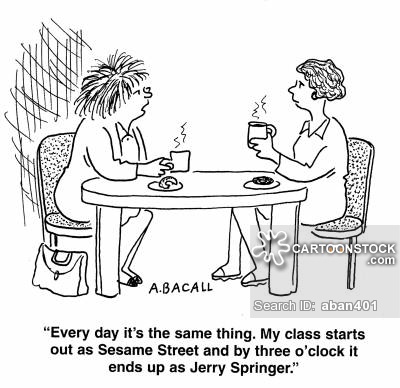 De-Escalation Myth:
The best staff in your building are able to quickly help a student de-escalate from a crisis
FALSE
The best staff in your building are able to implementation strategies, techniques, and structure that lessen the number of times  a student escalates in the first place.
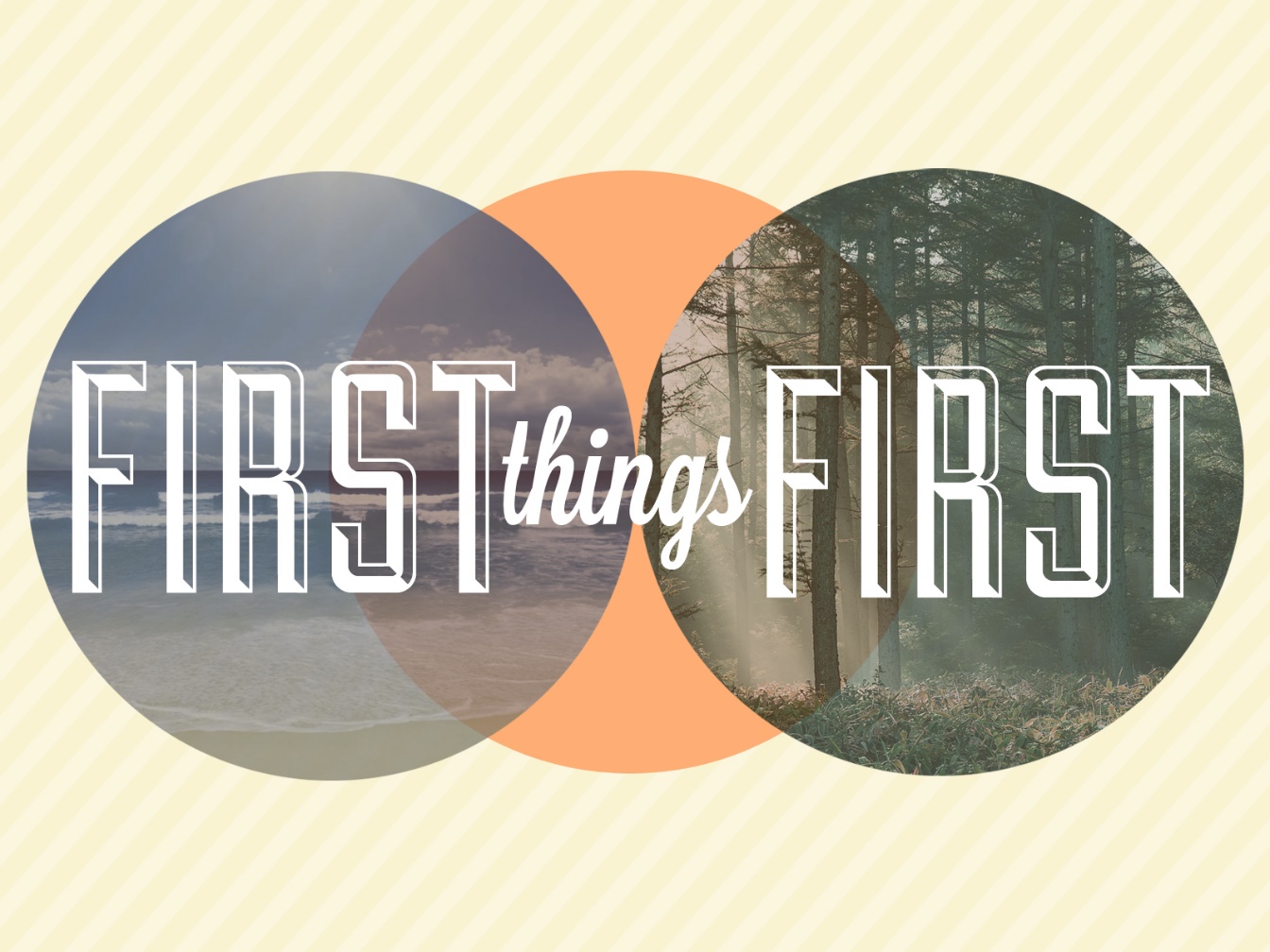 Know the Brain State
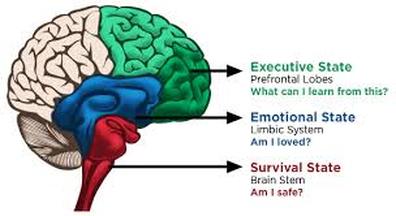 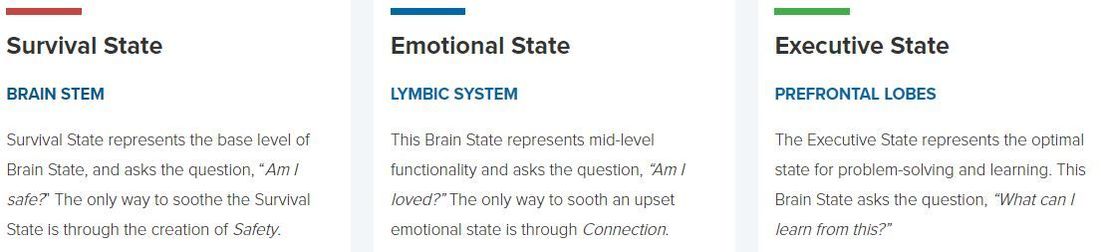 Think of a student who has displayed significant behavioral concerns in the past1) What did they look like when they were calm?2) What did they look like when they were in crisis?
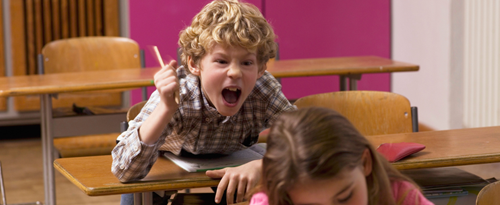 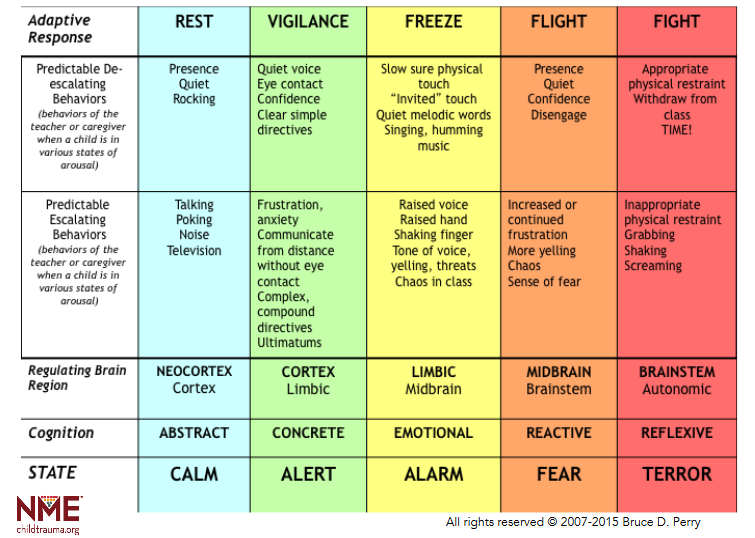 On your blank sheet write down a few things that staff might do to escalate the situation with the student you chose
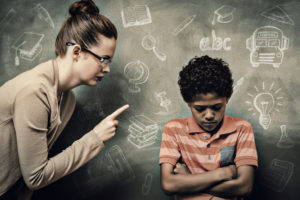 De-Escalation Strategies
As we go through these strategies, techniques, and tips record some that you think might assist the student you chose.
Basic Needs
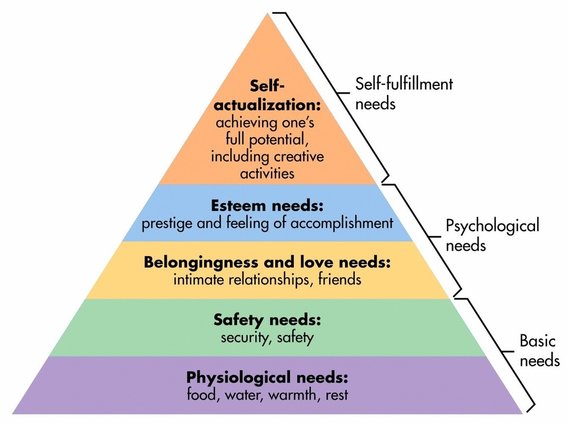 Potential Impact on Student Basic Needs
Breakfast, Lunch, and Dinner
Snacks during the day
Clean home
Water and electricity
Warmth in the fall and winter
Sleep patterns
Safety and security at home and at school
Loving relationships
Basic Needs???
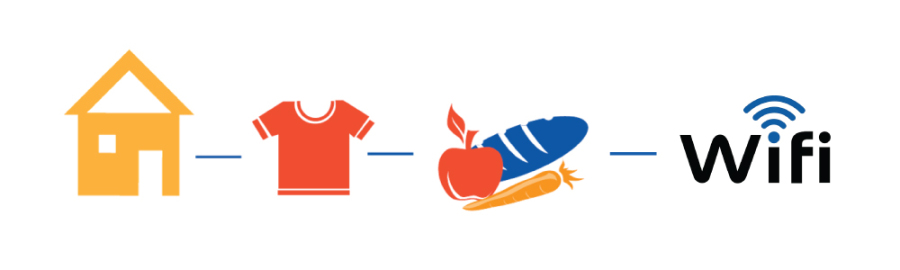 Behavioral Expectations & Consistency
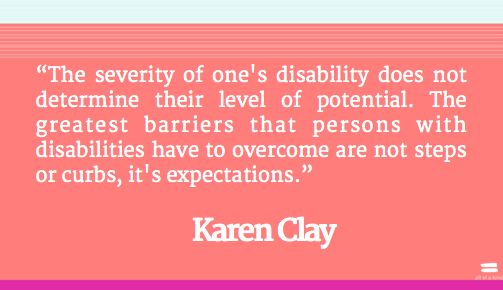 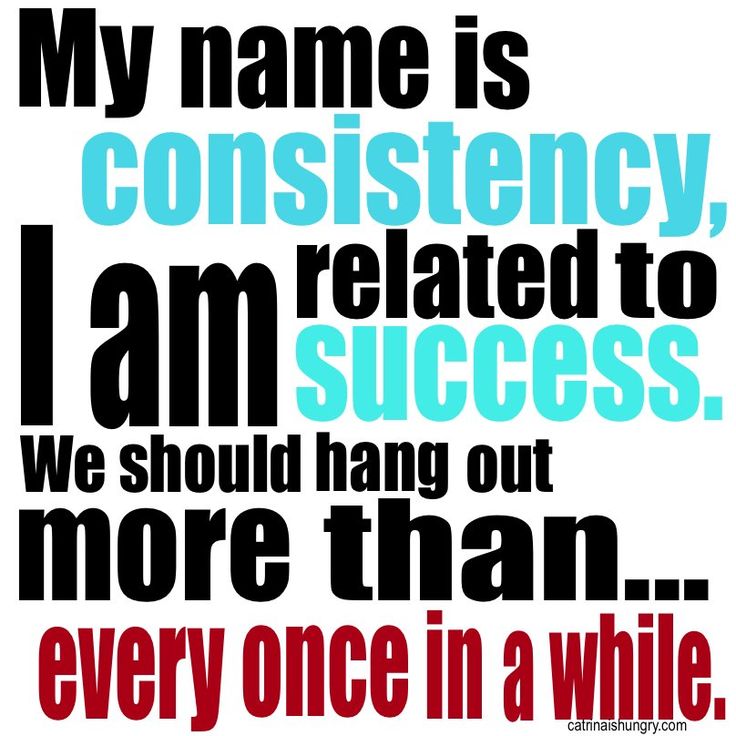 Consistency in Staff Response
Staff who are inconsistent in their responses and interactions with students have a feeling of being unsafe and unpredictable to the student
School crisis teams must be aware of each others’ actions:
It would be better to check out before saying or doing something that would damage the safe relationship with the student
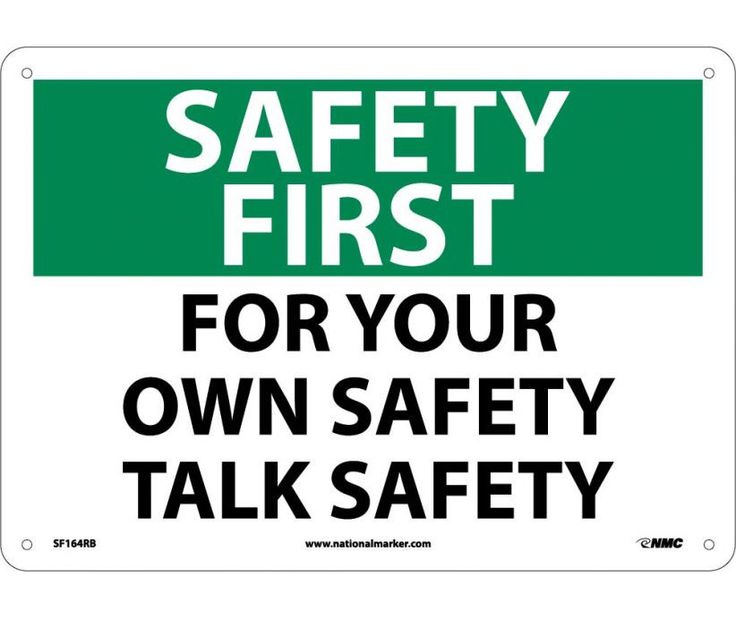 Community & Relationship Building
Rarely can someone unfamiliar with a student be the one to help them calm down

Crisis team staff members must take the time to develop a relationship with the student

See http://behaviorideas.weebly.com/de-escalation-strategies.html (Community Building Videos)
Community & Relationship Building
Relationship building might include:
Personal connection activities
Check in/Check out
Helper jobs
PBIS reward activities with a staff member (feed fish, do hair)
Provide clean clothes when needed
Doing an activity with the student and another student
I Love You Rituals
Knowing the Triggers
Effective staff members are aware of potential triggers that may escalate the situation
See Trigger Inventories on http://behaviorideas.weebly.com/de-escalation-strategies.html
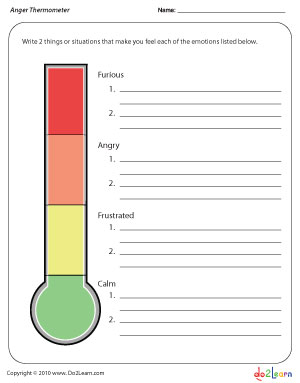 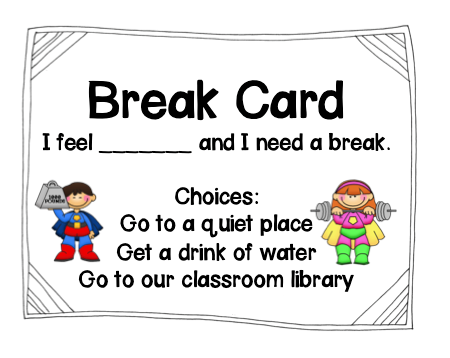 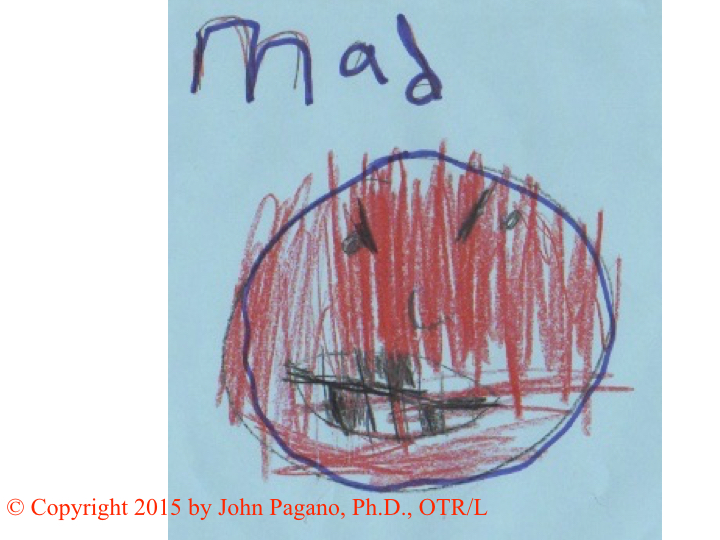 Mindfulness
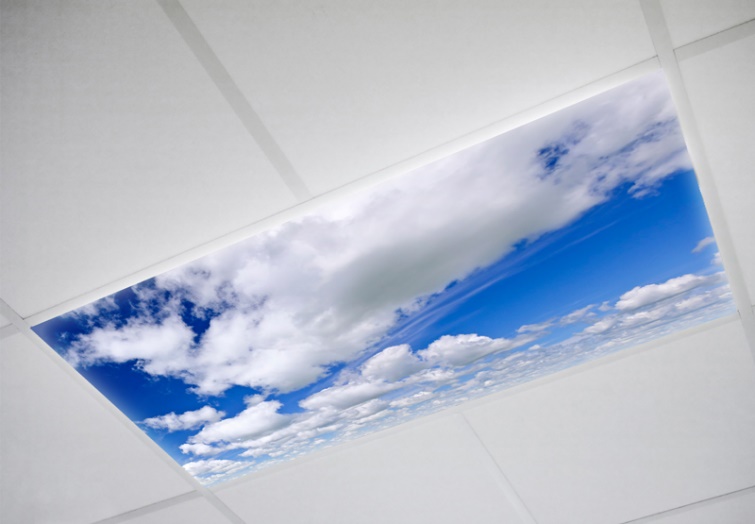 Students are arriving at school far more stressed than in the past. School staff must help students acclimate to the school environment with calming activities.

Mindfulness Activities:
Mirroring with a partner
Calming Music
Soothing Lighting
Modeling and Self-Talk through Calming Activities 
Yoga or Deep Breathing Exercises
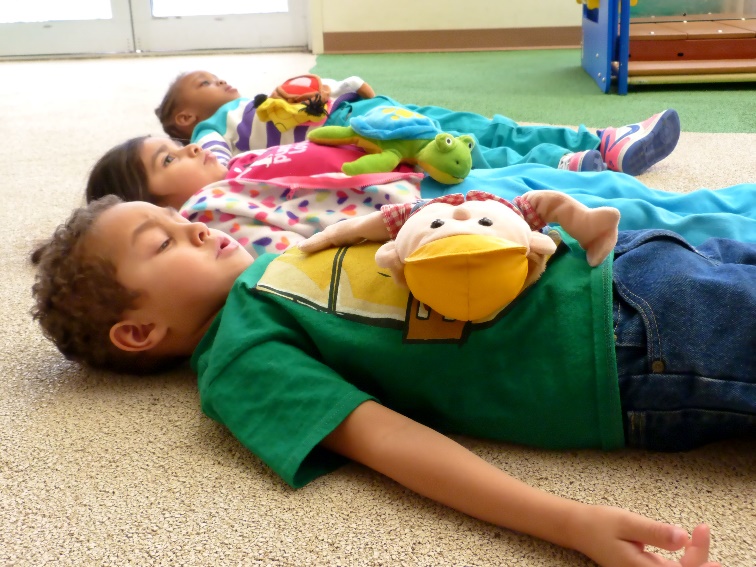 Change of Environment (and staff)
Students often associate the staff that were present at the time of escalation as a present threat to their safety. 
Although it is difficult for staff to swallow their pride, it may be beneficial to have the student come to a different setting and/or interact with staff who were not present at the time of the incident. 
Once the student is calm and is ready to process the incident then the student can be returned to the original setting and staff to process.
Safe Spots
Students should know where they can go when they feel frustrated
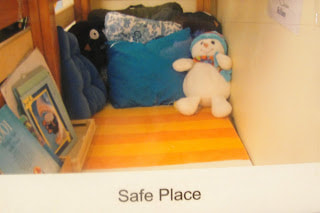 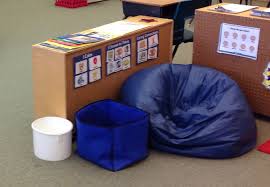 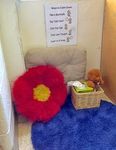 Silence
Too often adults try to talk too much when students just want silence to calm down

We must learn when students want silence and when students are seeking assistance
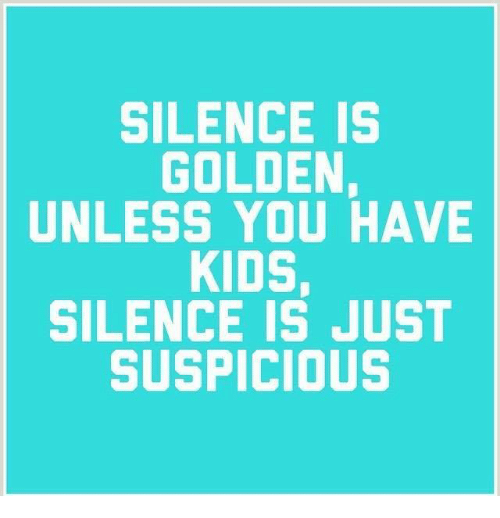 Breathing Strategies
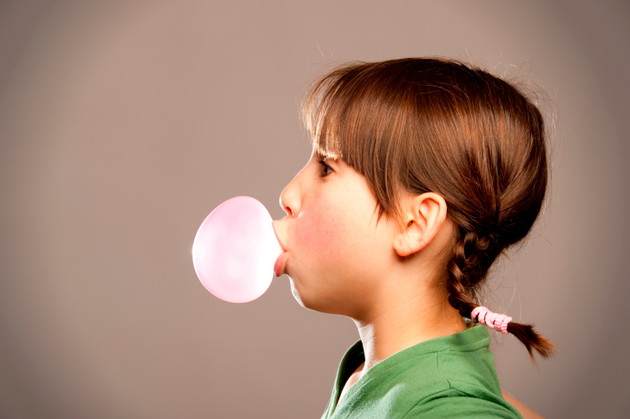 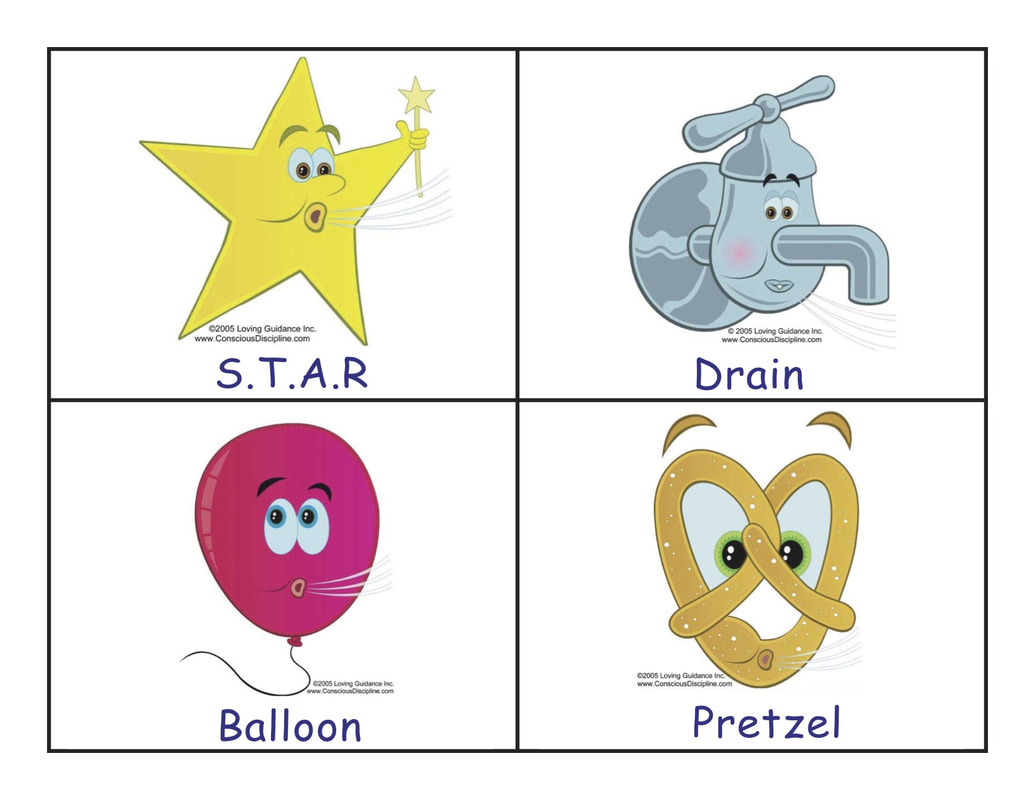 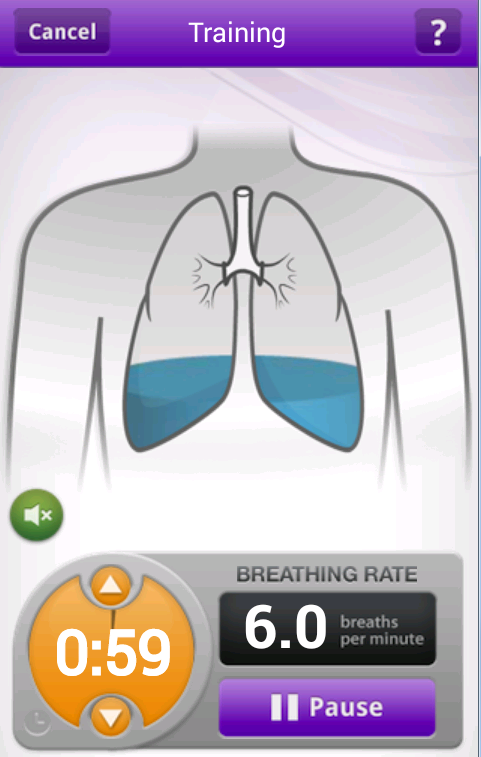 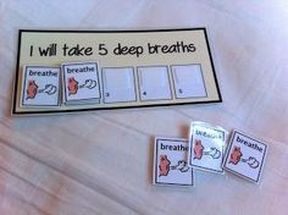 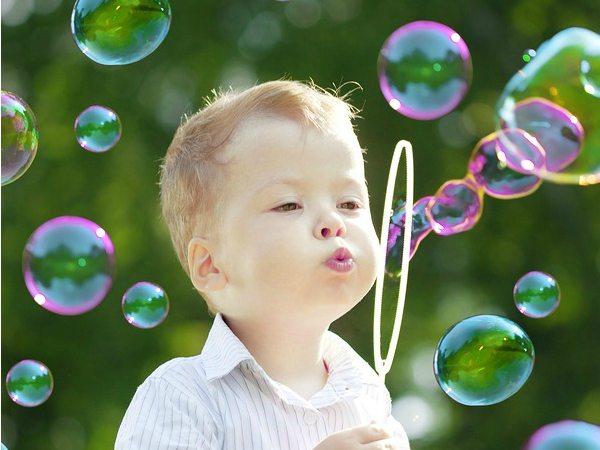 My Calm Beat App
Secret Signals
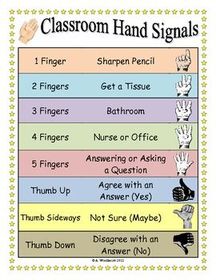 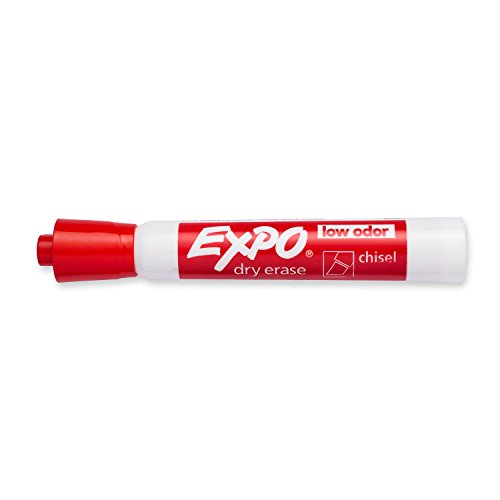 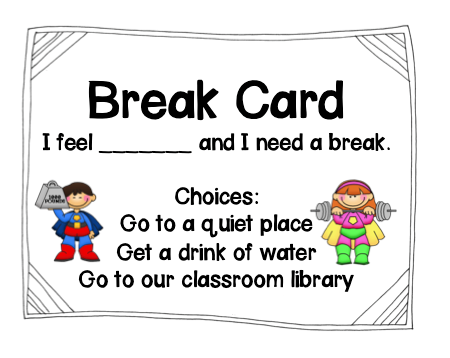 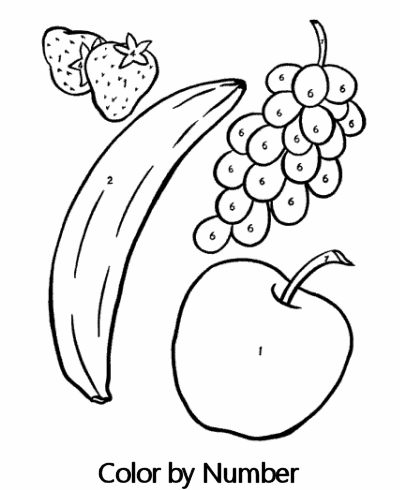 De-Escalation Activities
Coloring or Drawing Activities: 
	Coloring is a strong therapeutic activity that can reduce stress in addition to providing insightful information to school staff regarding the student’s emotional well-being. If you don’t have coloring pages, then blank paper and pencils or crayons work great.
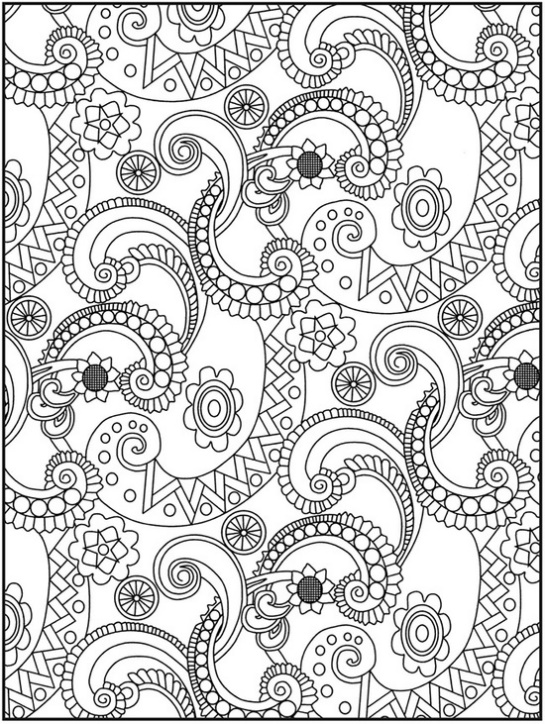 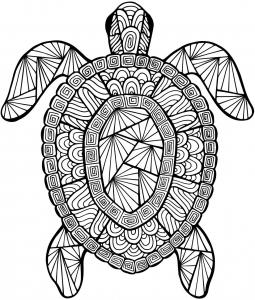 De-Escalation Activities
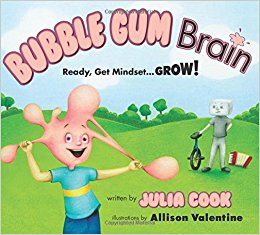 Read-Aloud or Silent Reading:
	If you have the time to read a book, then this can be a productive use of school time and can also help establish a stronger relationship with the student. It is best use of the time to find books that can be related back to social emotional learning needs.
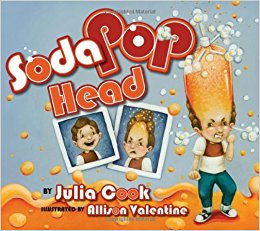 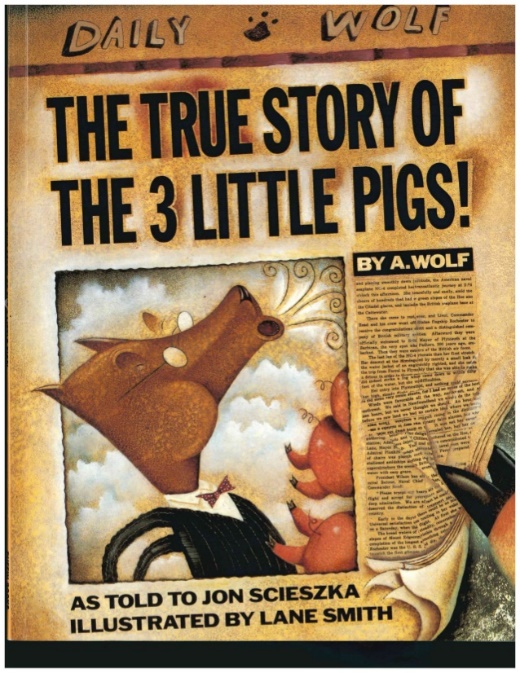 De-Escalation Activities
Play-doh/Sculpting: 
	Using Play-doh or modeling clay can help students to de-escalate by allowing them to become preoccupied by a separate activity. It also provide physical input and pressure which can relieve stress. You can have a stack of cards with things that the student can try to make.
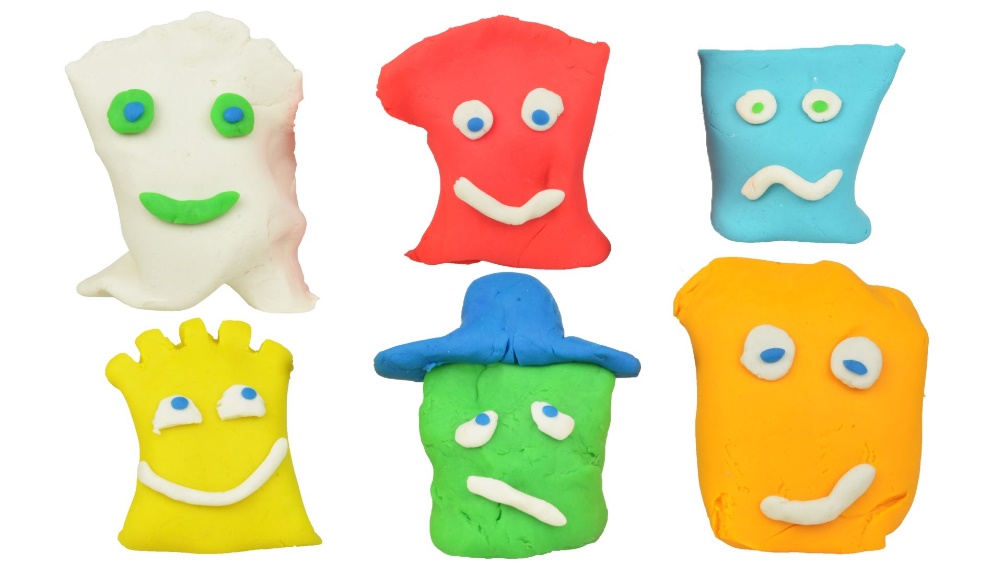 De-Escalation Activities
Mirror Activities: 
	Having students learn to recognize how their own body feels can help the student recognize their emotions over time.
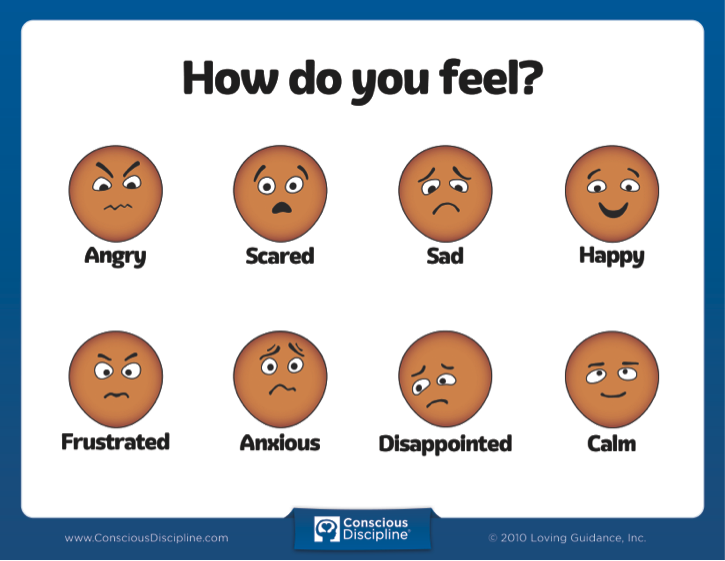 De-Escalation Activities
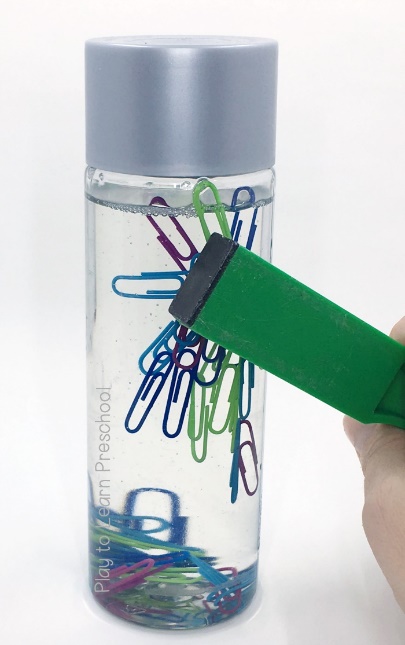 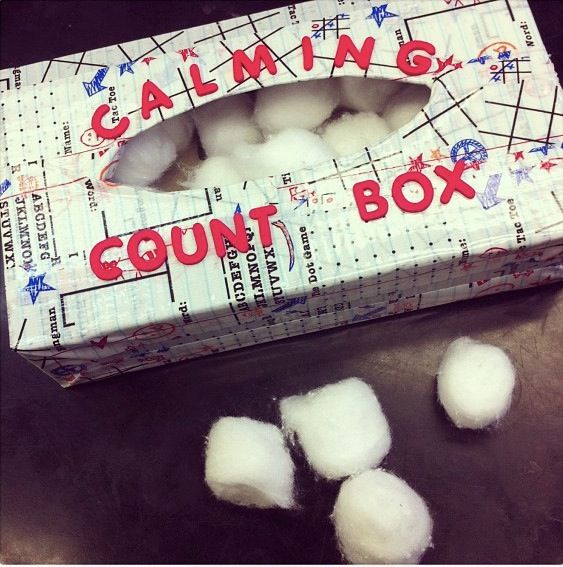 Handheld Fidgets/Sensory Items:
	Fidgets can be a great way to help students get their mind off the events of the escalation. It is important that staff process with students about the incident but the student must be able to calm first.
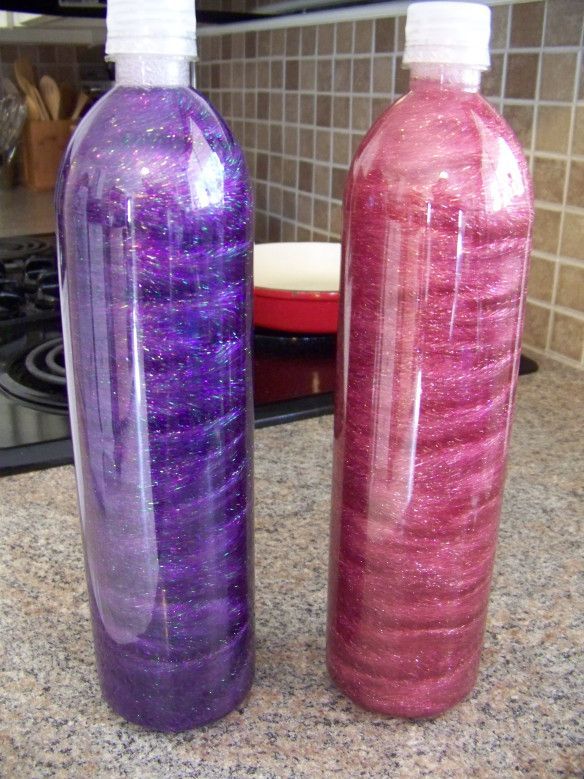 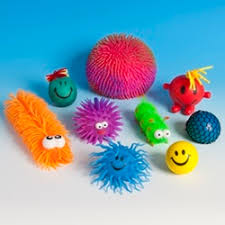 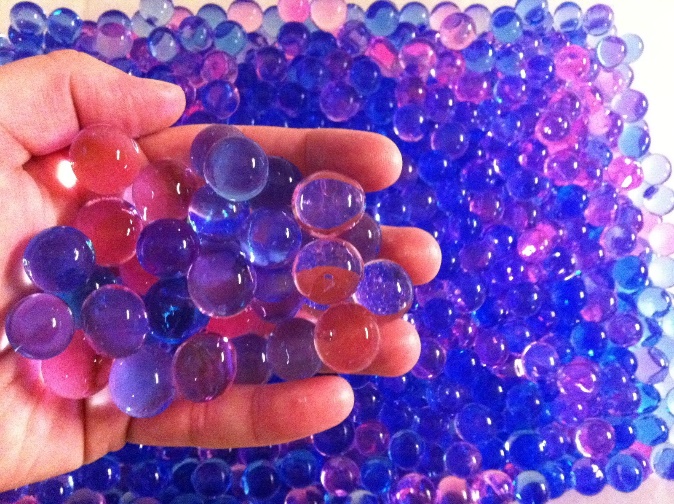 Calm Room
Considerations :
Soft Lighting
Place for students to seclude themselves
Soft Blanket/stuffed animal
Neutral colors
Calming music
Calming manipulatives (consider calm boxes)
Visuals for emotional regulation teaching
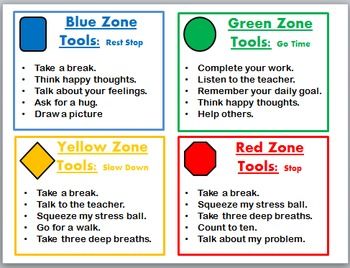 Calm Kits
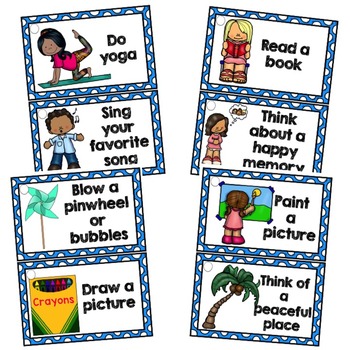 Student create their own calm kits
Might include:
Favorite book
Play-doh or Theraputty
Feeling Buddy
Bubbles or windmill for breathing
Breathing card/visual
Calming fidget
Break idea cards
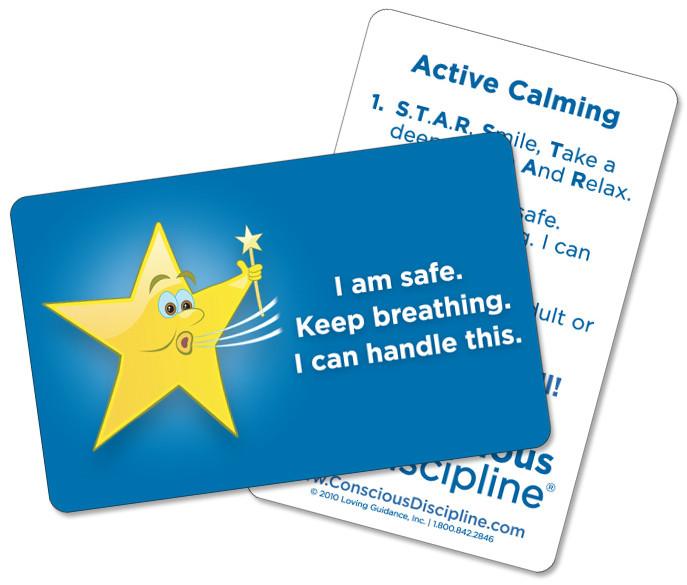 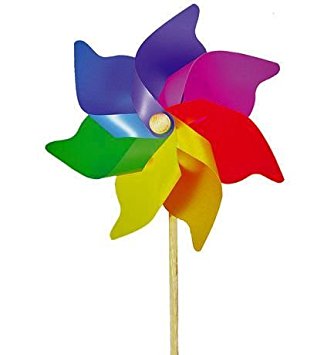 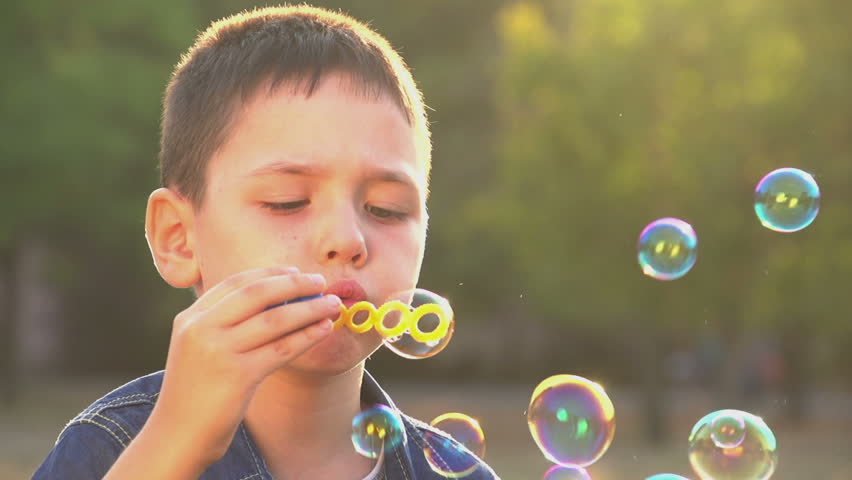 Calm Room
Need to be explicit about the expectations and procedures for calm room use
Not a play room
Students still need to be accountable for the work missed
Not a place to get treats and prizes
Keep data on student usage to determine behavioral trends
Need to have a trusted, caring adult
What about the consequence?
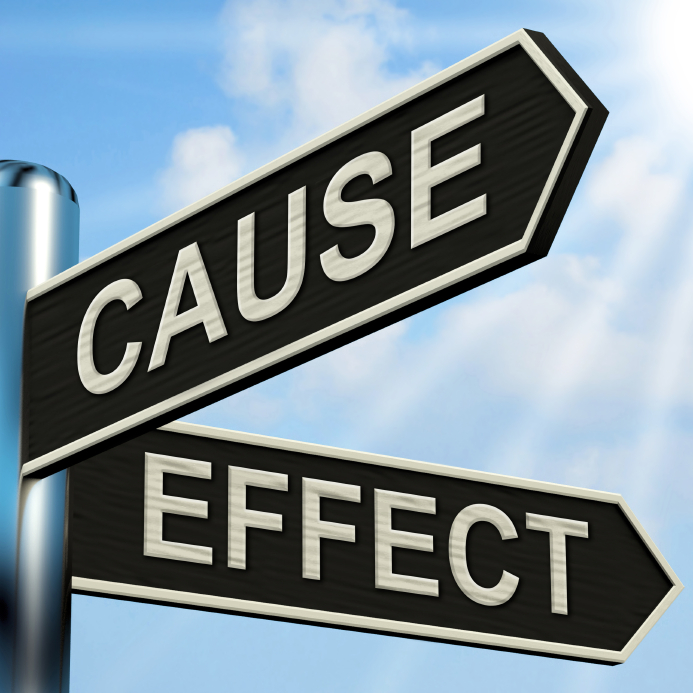 Restorative Justice
Following a behavioral incident, one of the first questions is typically: What is the consequence going to be???
The use of restorative justice can be transformative in addressing the needs of all parties
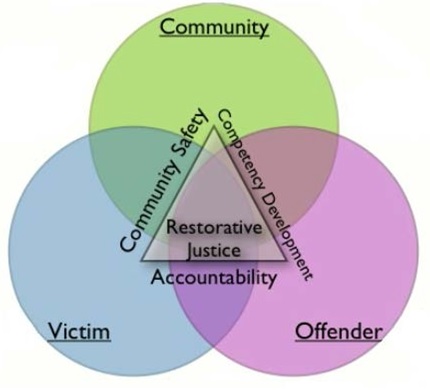 Restorative Justice
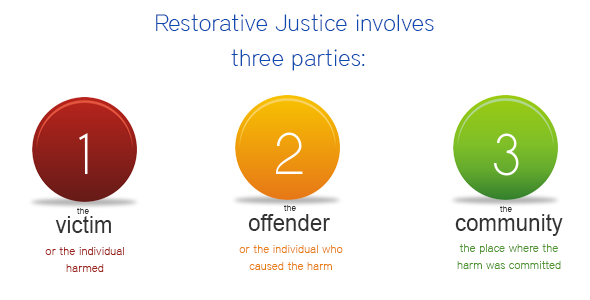 Examples of Consequences
Resources:
https://consciousdiscipline.com/
https://www.samhsa.gov/topics 
http://behaviorideas.weebly.com/
http://traumaessentials.weebly.com/
http://restorativejustice.org/#sthash.34FHRfxw.dpbs
Questions???